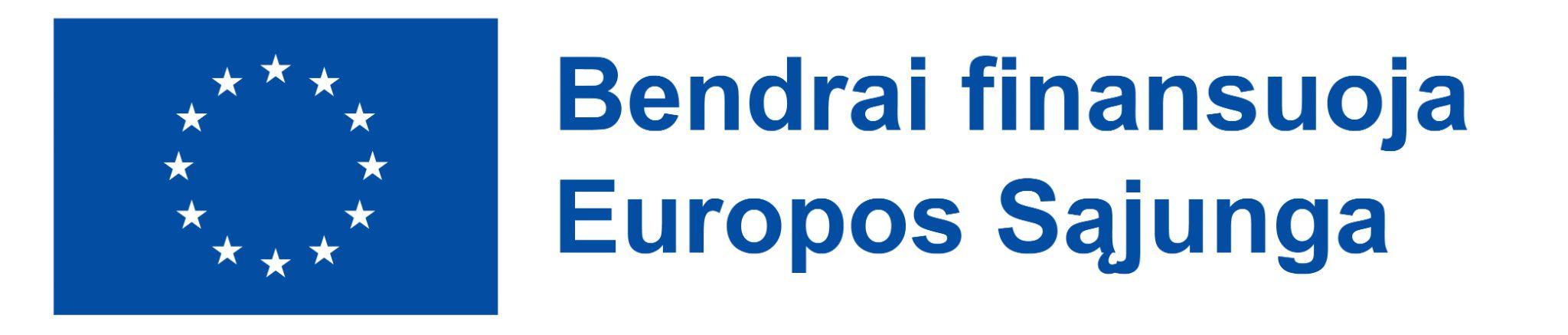 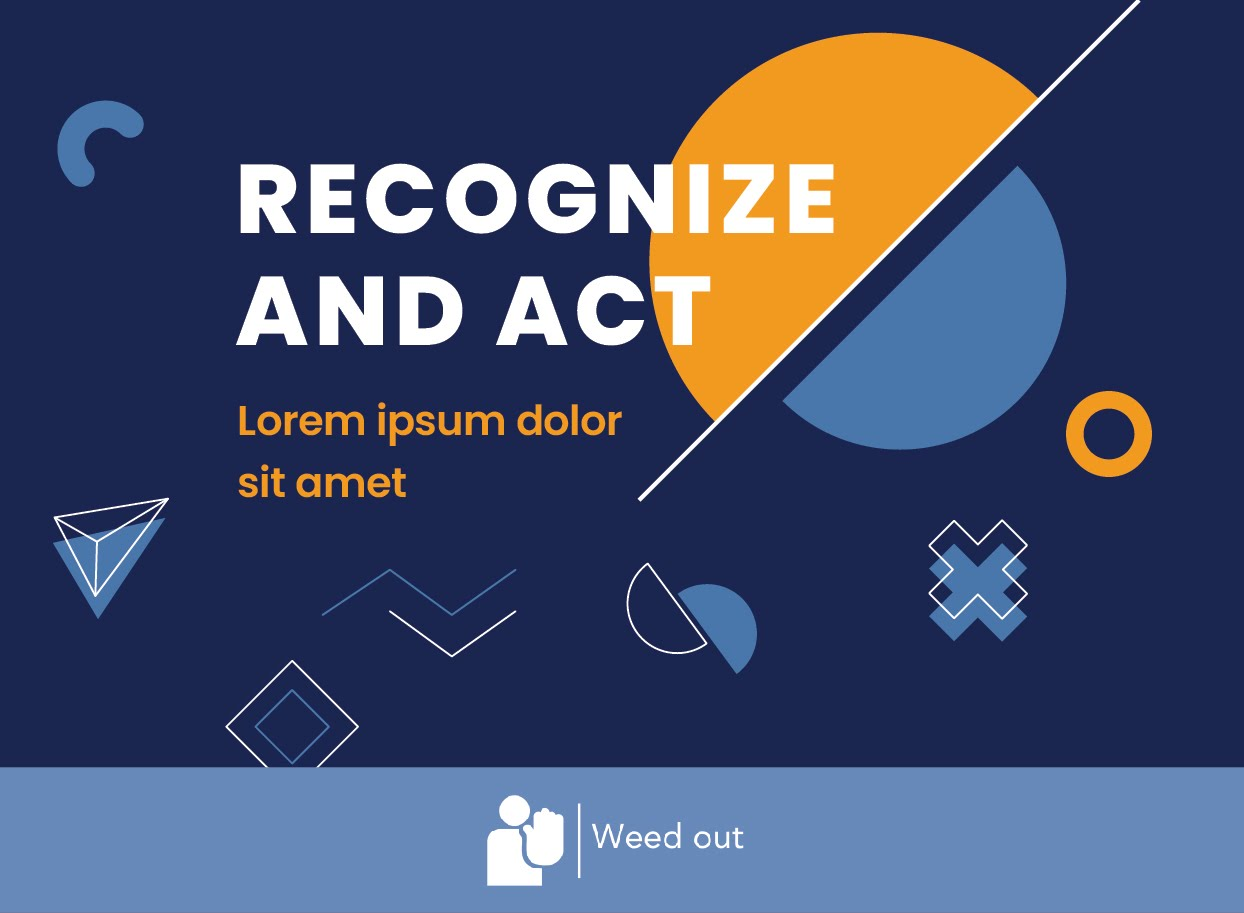 Maloniai kviečiame!
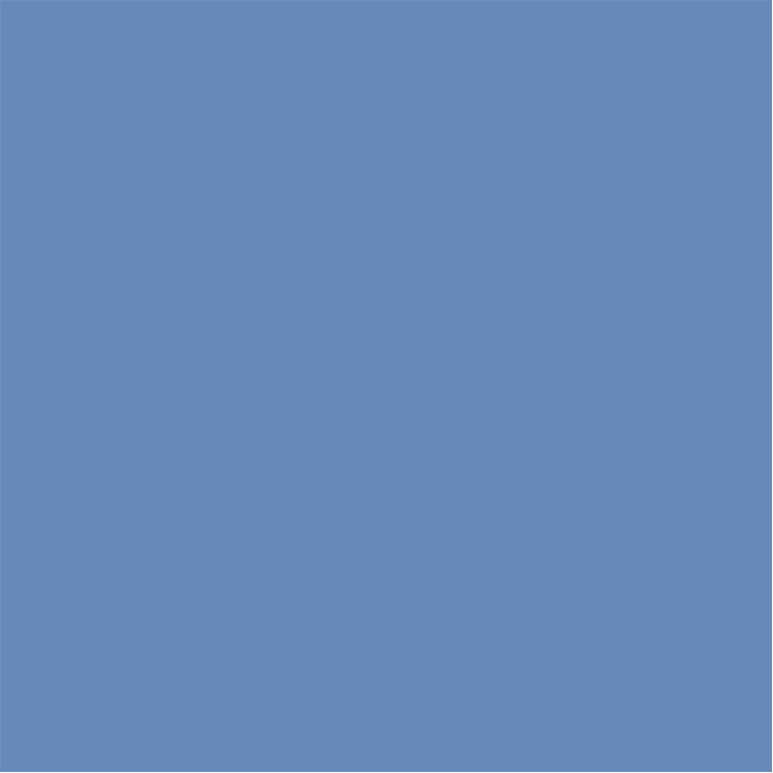 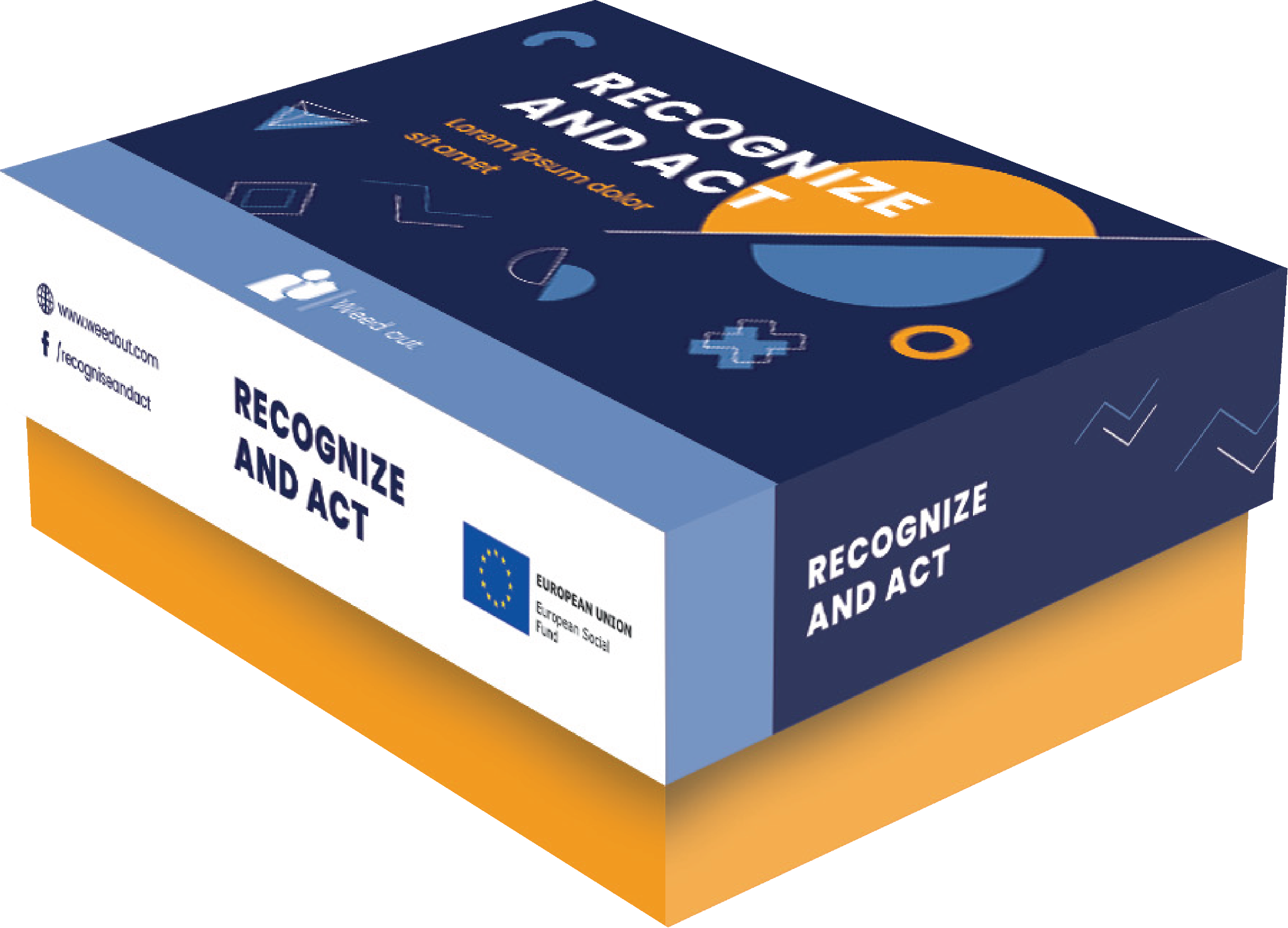 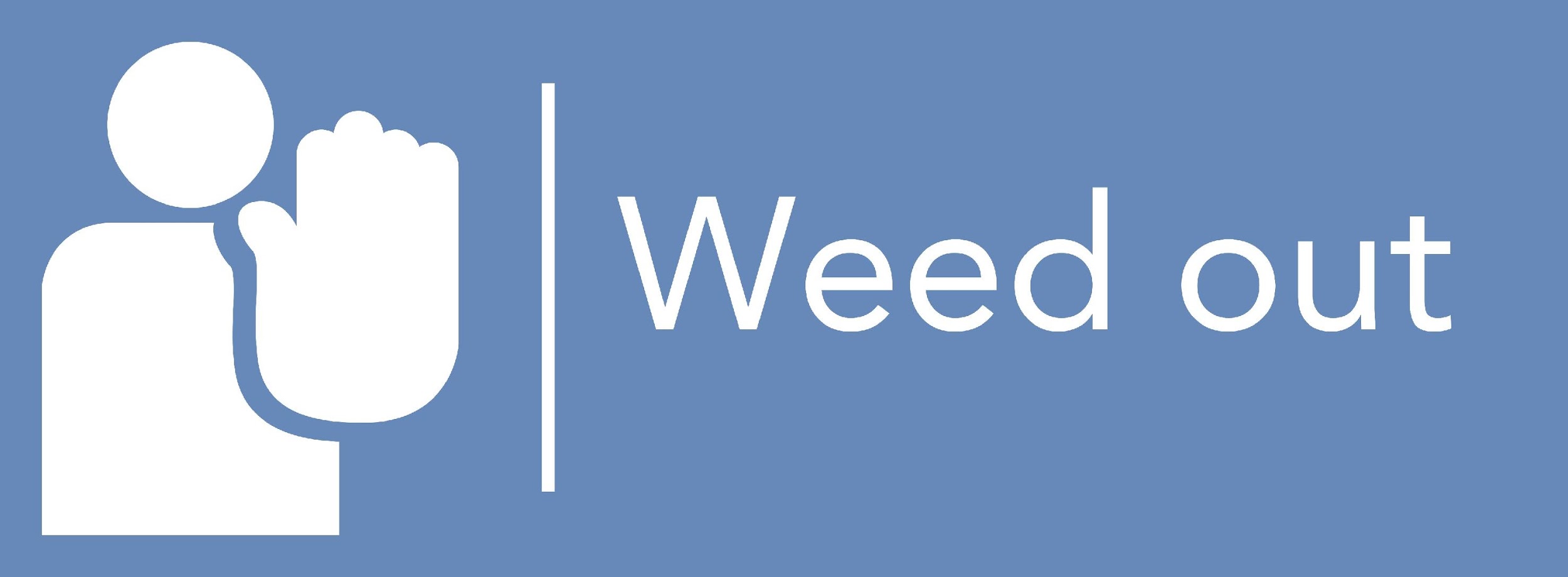 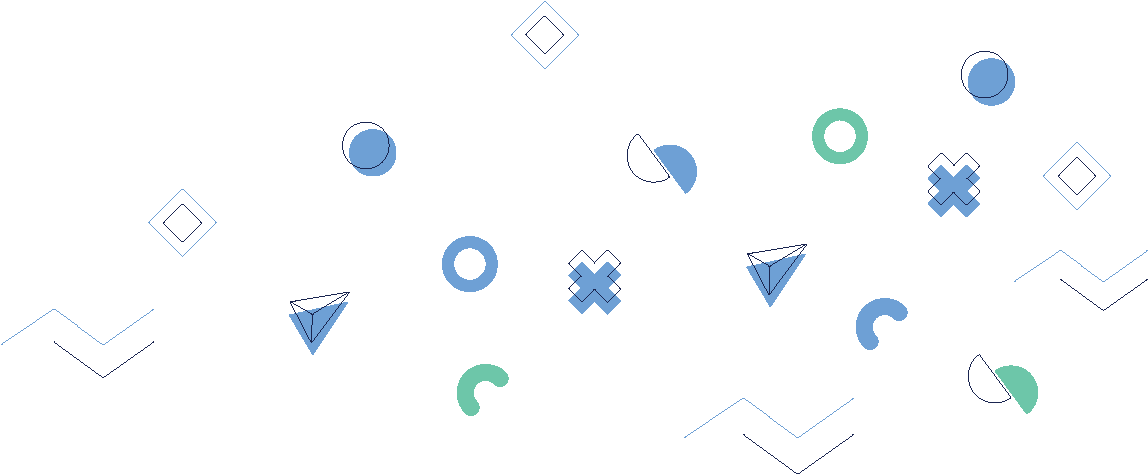 Džiaugiamės galėdami jums pristatyti stalo žaidimą "Atpažink ir veik" - naujovišką interaktyvią priemonę, specialiai sukurtą smurtui darbe HORECA sektoriuje spręsti ir su juo kovoti. Šiame žaidime integruoti patirtinio mokymosi ir konstruktyvios metodikos principai, kad būtų lengviau suprasti smurtą darbe, jo priežastis ir veiksmingas prevencijos bei valdymo strategijas.

Tai žaidimo "Atpažink ir veik" papildymas - redaguojamos kortelės, kad žaidimas taptų asmeniškesnis ir tikslingesnis. Žaidimo šeimininkas kviečia žaidėjus užrašyti savo situacijas darbo vietoje ir (arba) jų sprendimus į tuščias korteles arba žaidimo šeimininkas gali užpildyti korteles Word dokumente ir jas atspausdinti. Paruošus korteles, jos sumaišomos kartu su atspausdinta žaidimo versija, o šį papildymą galima žaisti ir kaip atskirą žaidimą.

Europos Komisijos parama šio leidinio rengimui nereiškia pritarimo jo turiniui, kuriame pateikiama autorių nuomonė, todėl Europos Komisija negali būti laikoma atsakinga už informaciją panaudotą šiame leidinyje.
EXAMPLES
SITUACIJA
SITUACIJA
SITUACIJA
Klientas neteisingai supranta padavėjos informaciją apie lėčiau  dirbančią  virtuvę ir mano, kad ji yra nemandagi.
Klientas, kuriam ir taip bloga diena, praranda kantrybę dėl lėto aptarnavimo ir pradeda kalbėti garsiau ir greičiau.
Netoliese esantys klientai pasijunta nejaukiai ir susirūpina padavėja, matydami, kad kažkas ant jos šaukia. Jie tariasi, ar įsikišti, ar pranešti personalui, kad šis padėtų.
SITUACIJA
SITUACIJA
SITUACIJA
Spustelėkite čia ir pridėkite savo situacijos tekstą
Spustelėkite čia ir pridėkite savo situacijos tekstą
Spustelėkite čia ir pridėkite savo situacijos tekstą
SITUACIJA
SITUACIJA
SITUACIJA
Spustelėkite čia ir pridėkite savo situacijos tekstą
Spustelėkite čia ir pridėkite savo situacijos tekstą
Spustelėkite čia ir pridėkite savo situacijos tekstą
SITUACIJA
SITUACIJA
SITUACIJA
Spustelėkite čia ir pridėkite savo situacijos tekstą
Spustelėkite čia ir pridėkite savo situacijos tekstą
Spustelėkite čia ir pridėkite savo situacijos tekstą
SITUACIJA
SITUACIJA
SITUACIJA
Spustelėkite čia ir pridėkite savo situacijos tekstą
Spustelėkite čia ir pridėkite savo situacijos tekstą
Spustelėkite čia ir pridėkite savo situacijos tekstą
SITUACIJA
SITUACIJA
SITUACIJA
Spustelėkite čia ir pridėkite savo situacijos tekstą
Spustelėkite čia ir pridėkite savo situacijos tekstą
Spustelėkite čia ir pridėkite savo situacijos tekstą
EXAMPLES
NUSIRAMINIMAS
NUSIRAMINIMAS
NUSIRAMINIMAS
Pasinaudosiu trumpa pertrauka, kad galėčiau atsitraukti ir iš naujo ramiai įvertinti situaciją.
Giliai kvėpuosiu, kad stabilizuočiau savo emocijas ir išvalyčiau mintis.
Trumpam atsitrauksiu ir suskaičiuosiu iki dešimties.
NUSIRAMINIMAS
NUSIRAMINIMAS
NUSIRAMINIMAS
Naudosiu subtilias atsipalaidavimo technikas, pavyzdžiui, atpalaiduosiu pečius, kad sumažinti įtampą.
Spustelėkite čia ir pridėkite savo nusiraminimo strategiją
Spustelėkite čia ir pridėkite savo nusiraminimo strategiją
NUSIRAMINIMAS
NUSIRAMINIMAS
NUSIRAMINIMAS
Spustelėkite čia ir pridėkite savo nusiraminimo strategiją
Spustelėkite čia ir pridėkite savo nusiraminimo strategiją
Spustelėkite čia ir pridėkite savo nusiraminimo strategiją
NUSIRAMINIMAS
NUSIRAMINIMAS
NUSIRAMINIMAS
Spustelėkite čia ir pridėkite savo nusiraminimo strategiją
Spustelėkite čia ir pridėkite savo nusiraminimo strategiją
Spustelėkite čia ir pridėkite savo nusiraminimo strategiją
NUSIRAMINIMAS
NUSIRAMINIMAS
NUSIRAMINIMAS
Spustelėkite čia ir pridėkite savo nusiraminimo strategiją
Spustelėkite čia ir pridėkite savo nusiraminimo strategiją
Spustelėkite čia ir pridėkite savo nusiraminimo strategiją
NUSIRAMINIMAS
NUSIRAMINIMAS
NUSIRAMINIMAS
Spustelėkite čia ir pridėkite savo nusiraminimo strategiją
Spustelėkite čia ir pridėkite savo nusiraminimo strategiją
Spustelėkite čia ir pridėkite savo nusiraminimo strategiją
EXAMPLES
MĄSTYMAS
MĄSTYMAS
MĄSTYMAS
Priminsiu sau, kad nepriimčiau kliento elgesio asmeniškai.
Trumpam pasitrauksiu iš situacijos, kad atgaučiau ramybę ir aiškumą.
Išsiaiškinsiu galimas kliento nusivylimo priežastis.
MĄSTYMAS
MĄSTYMAS
MĄSTYMAS
Parinksiu geriausią būdą, kaip išspręsti klientui rūpimus klausimus neišprovokuojant tolesnės agresijos.
Spustelėkite čia ir pridėkite savo mąstymo strategiją
Spustelėkite čia ir pridėkite savo mąstymo strategiją
MĄSTYMAS
MĄSTYMAS
MĄSTYMAS
Spustelėkite čia ir pridėkite savo mąstymo strategiją
Spustelėkite čia ir pridėkite savo mąstymo strategiją
Spustelėkite čia ir pridėkite savo mąstymo strategiją
MĄSTYMAS
MĄSTYMAS
MĄSTYMAS
Spustelėkite čia ir pridėkite savo mąstymo strategiją
Spustelėkite čia ir pridėkite savo mąstymo strategiją
Spustelėkite čia ir pridėkite savo mąstymo strategiją
MĄSTYMAS
MĄSTYMAS
MĄSTYMAS
Spustelėkite čia ir pridėkite savo mąstymo strategiją
Spustelėkite čia ir pridėkite savo mąstymo strategiją
Spustelėkite čia ir pridėkite savo mąstymo strategiją
MĄSTYMAS
MĄSTYMAS
MĄSTYMAS
Spustelėkite čia ir pridėkite savo mąstymo strategiją
Spustelėkite čia ir pridėkite savo mąstymo strategiją
Spustelėkite čia ir pridėkite savo mąstymo strategiją
EXAMPLES
POKALBIS
POKALBIS
POKALBIS
Ramiai paaiškinsiu visus nesusipratimus ar taisykles.
Atsiprašysiu už bet kokias paslaugų problemas ir pasiūlysiu jų sprendimus.
Paklausiu, ar yra dar kas nors, kuo galėtume padėti.
POKALBIS
POKALBIS
POKALBIS
Nepriimtino elgesio atveju užtikrintai informuosiu apie ribas.
Spustelėkite čia, jei norite pridėti savo pokalbio strategiją
Spustelėkite čia, jei norite pridėti savo pokalbio strategiją
POKALBIS
POKALBIS
POKALBIS
Spustelėkite čia, jei norite pridėti savo pokalbio strategiją
Spustelėkite čia, jei norite pridėti savo pokalbio strategiją
Spustelėkite čia, jei norite pridėti savo pokalbio strategiją
POKALBIS
POKALBIS
POKALBIS
Spustelėkite čia, jei norite pridėti savo pokalbio strategiją
Spustelėkite čia, jei norite pridėti savo pokalbio strategiją
Spustelėkite čia, jei norite pridėti savo pokalbio strategiją
POKALBIS
POKALBIS
POKALBIS
Spustelėkite čia, jei norite pridėti savo pokalbio strategiją
Spustelėkite čia, jei norite pridėti savo pokalbio strategiją
Spustelėkite čia, jei norite pridėti savo pokalbio strategiją
POKALBIS
POKALBIS
POKALBIS
Spustelėkite čia, jei norite pridėti savo pokalbio strategiją
Spustelėkite čia, jei norite pridėti savo pokalbio strategiją
Spustelėkite čia, jei norite pridėti savo pokalbio strategiją
EXAMPLES
VEIKSMAI
VEIKSMAI
VEIKSMAI
Paprašysiu vadybininko, apsaugos ar kitų darbuotojų pagalbos.
Naudosiu neutralią veido išraišką ir kūno kalbą, kad išvengčiau situacijos paaštrėjimo.
Paprašysiu, kad kas nors kitas aptarnautų šį klientą.
VEIKSMAI
VEIKSMAI
VEIKSMAI
Jei situacija pablogės, neverbaliniu būdu įspėsiu bendradarbius arba apsaugos darbuotojus.
Įrašysiu įvykio detales, kad galėčiau jas panaudoti ateityje arba oficialiose ataskaitose.
Laikysiuosi mūsų gairių, kaip elgtis su tokiais atvejais.
VEIKSMAI
VEIKSMAI
VEIKSMAI
Spustelėkite čia ir pridėkite savo veiksmų strategiją
Spustelėkite čia ir pridėkite savo veiksmų strategiją
Spustelėkite čia ir pridėkite savo veiksmų strategiją
VEIKSMAI
VEIKSMAI
VEIKSMAI
Spustelėkite čia ir pridėkite savo veiksmų strategiją
Spustelėkite čia ir pridėkite savo veiksmų strategiją
Spustelėkite čia ir pridėkite savo veiksmų strategiją
VEIKSMAI
VEIKSMAI
VEIKSMAI
Spustelėkite čia ir pridėkite savo veiksmų strategiją
Spustelėkite čia ir pridėkite savo veiksmų strategiją
Spustelėkite čia ir pridėkite savo veiksmų strategiją
VEIKSMAI
VEIKSMAI
VEIKSMAI
Spustelėkite čia ir pridėkite savo veiksmų strategiją
Spustelėkite čia ir pridėkite savo veiksmų strategiją
Spustelėkite čia ir pridėkite savo veiksmų strategiją